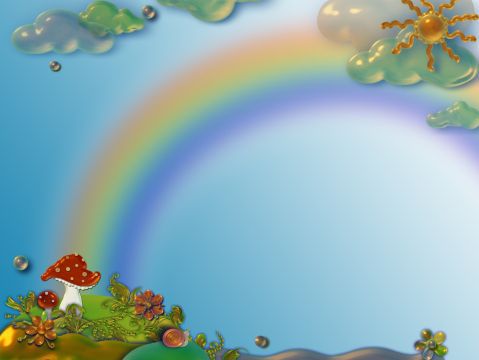 Развивающая предметно – пространственная среда в ДОО (вторая младшая группа)                                             Серегина Татьяна Сергеевна                                Должность: воспитательМАДОУ детский сад комбинированного вида №10 г. Кашира
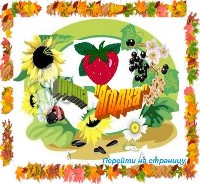 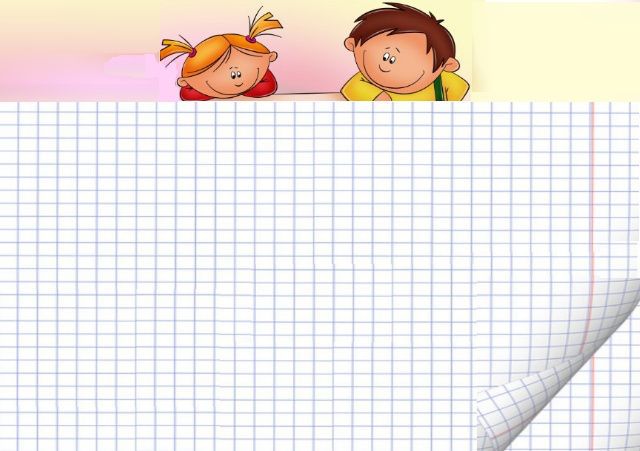 Центр природы, 
Центр экспериментальной деятельности
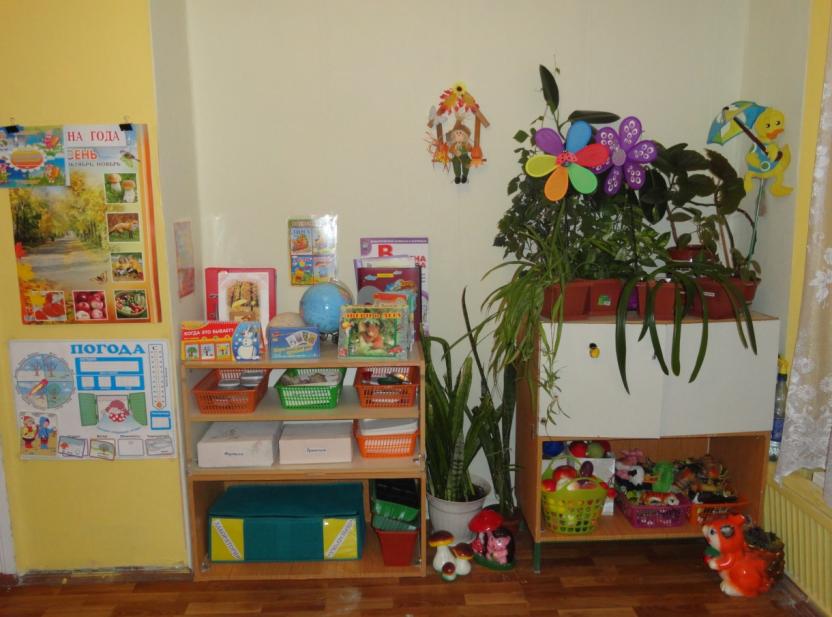 Здесь зеленые ладошки,
Протянули к нам цветы, 
Мы их дружно поливаем
Посмотри как хороши!
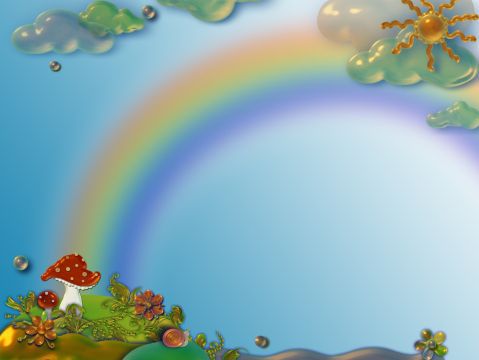 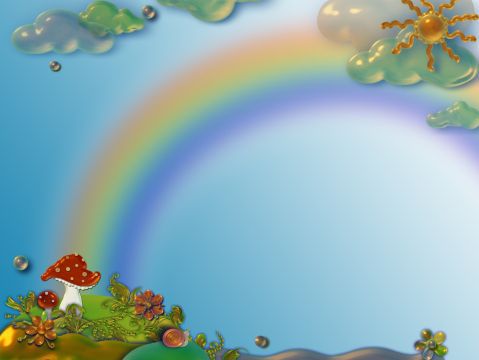 Центр художественно – эстетического развития
Центр художественно – эстетического развития
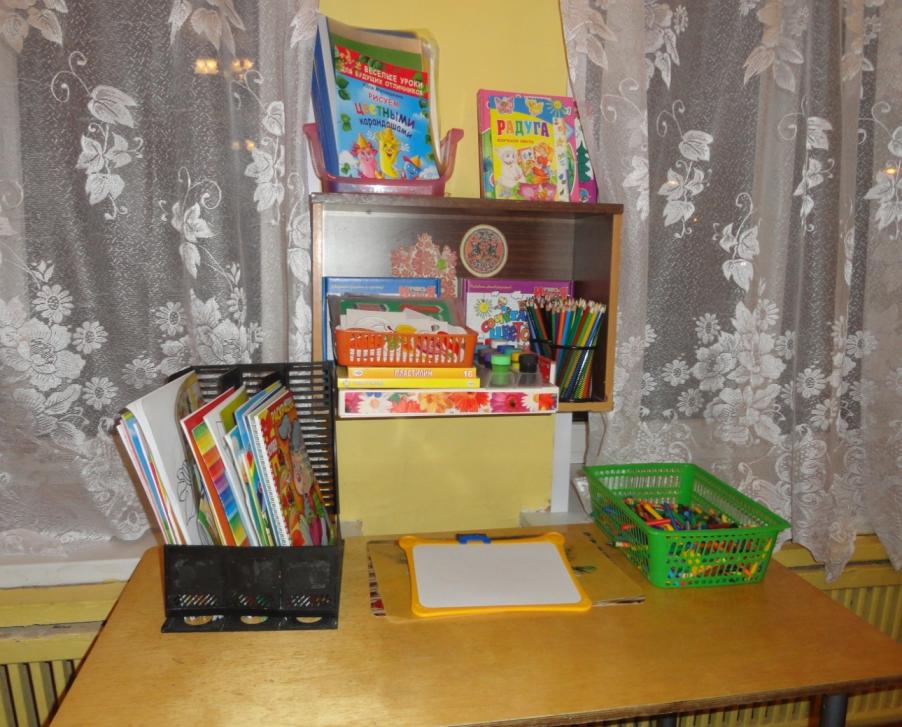 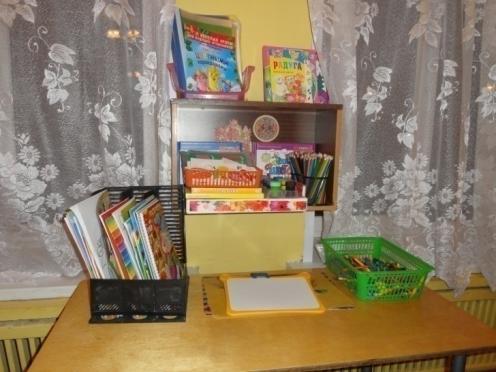 Мне кричат, а я не слышу.То есть слышу, но молчу.Я рисую то, что вижу, —отвлекаться не хочу!
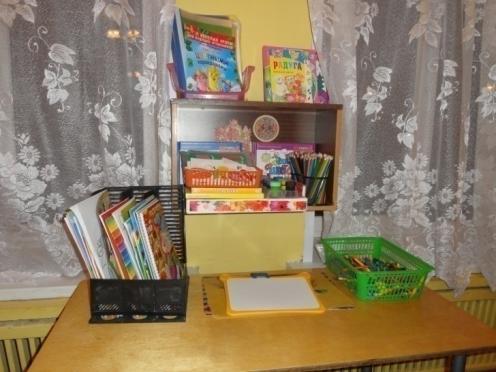 Мне кричат, а я не слышу.То есть слышу, но молчу.Я рисую то, что вижу, —отвлекаться не хочу!
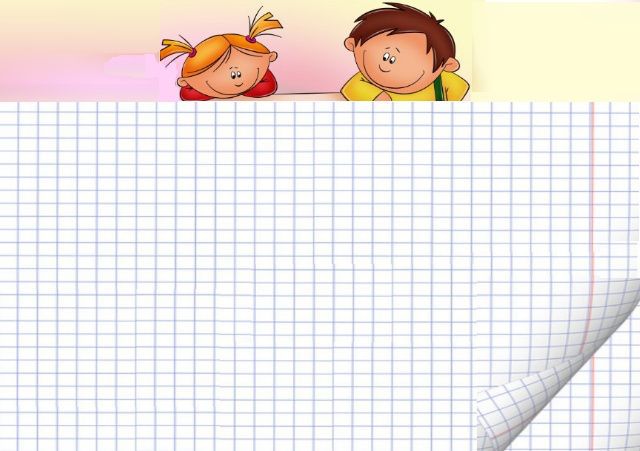 Театральный центр
В нашей группе все актеры,Кукловоды и танцоры. 
Сказки здесь покажем вам,
«Три медведя», «Колобок»
Или даже «Теремок».Каждый день и каждый часМы хотим играть для Вас!!!
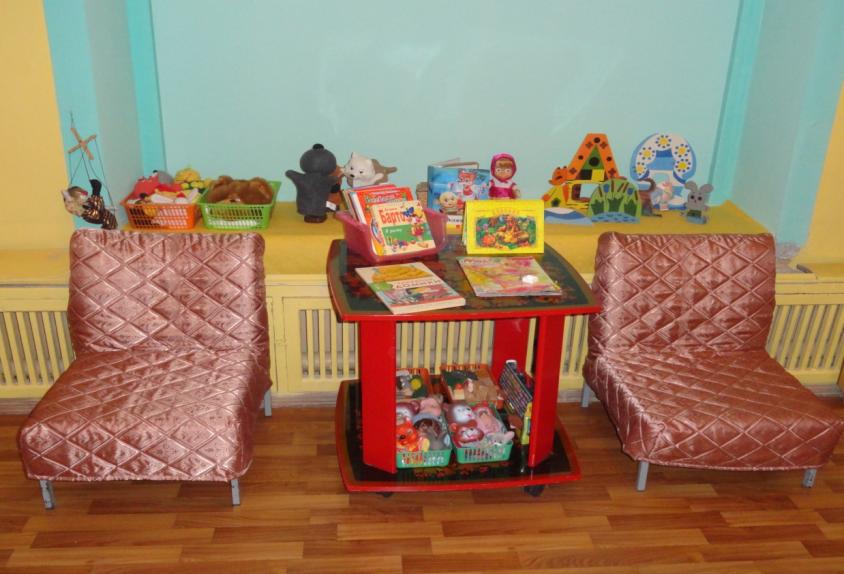 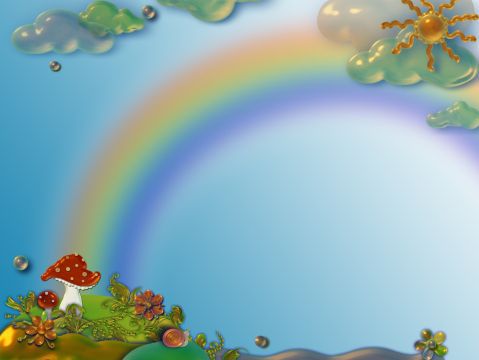 Музыкальный центр и центр физической культуры
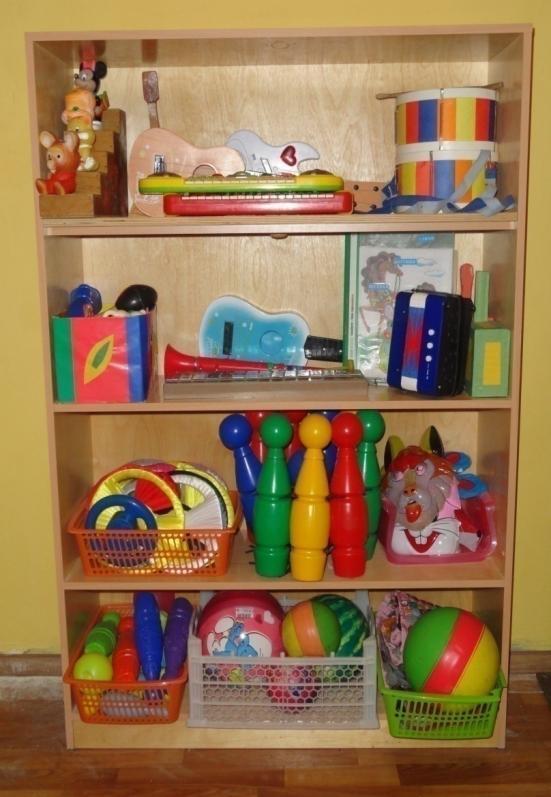 Любим все мы  выступать,
И на музыкальных инструментах играть.







Мы со спортом,
Дружим очень,
Каждый стать
Здоровым хочет
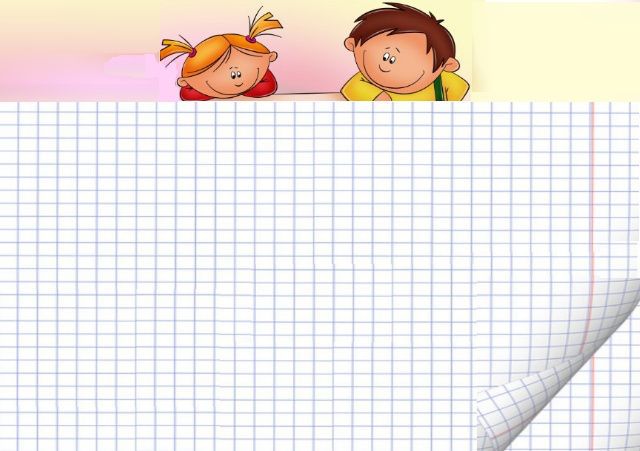 Центр красоты и ряженья
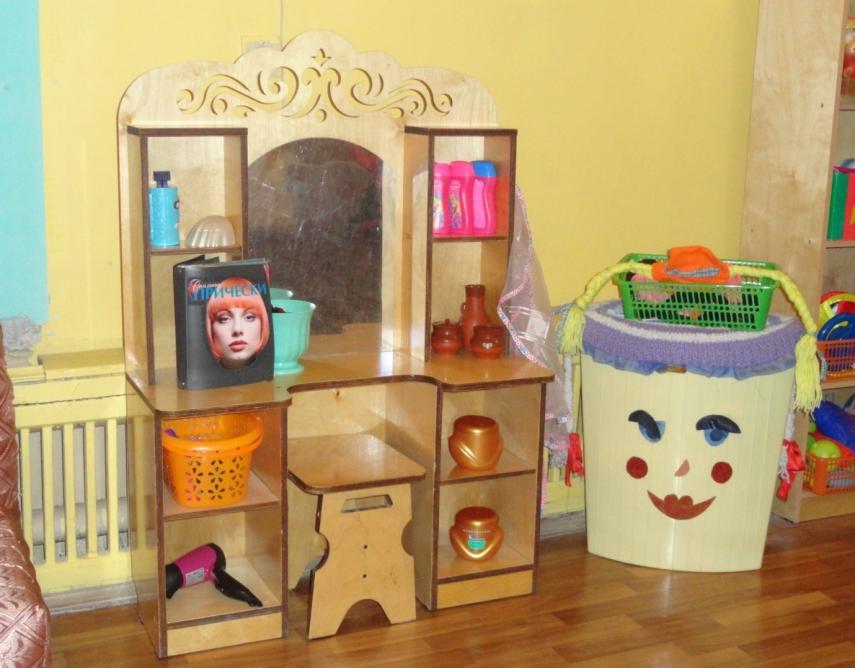 В салон красоты
Скорее поспешите,
Макияж и прическу
Здесь наведите,
Вы будете просто
Неотразимы.
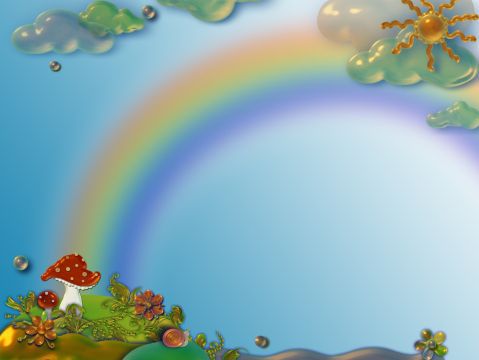 Центр  сюжетно – ролевой игры
Играть мы любим очень
Вы знаете друзья! Без игр
Прожить ребенку никак,
Никак нельзя!
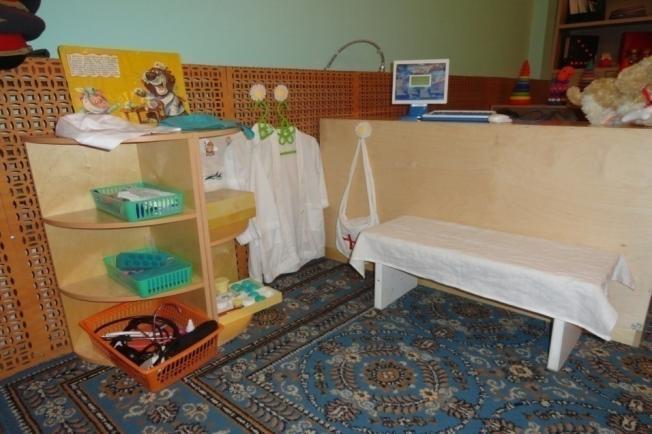 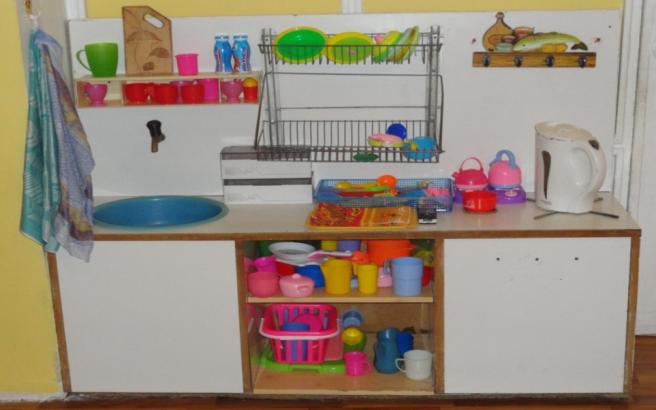 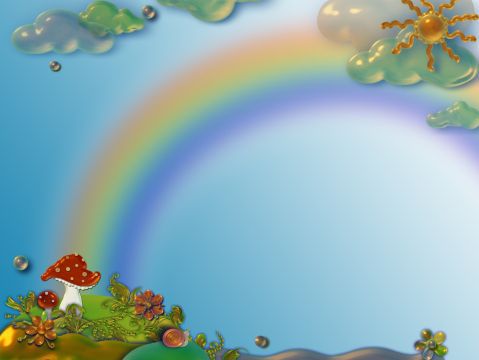 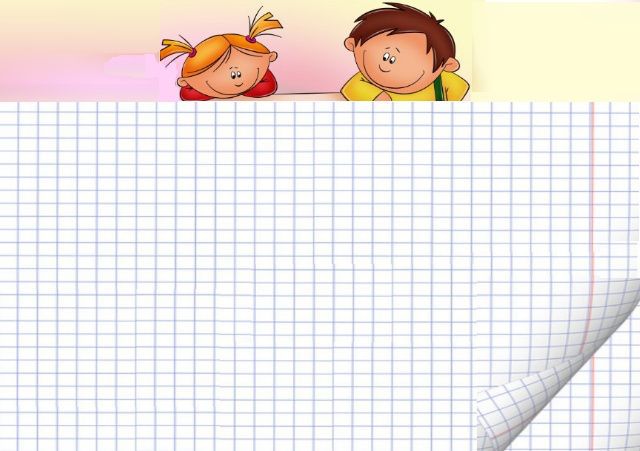 Центр патриотического воспитания и центр книги
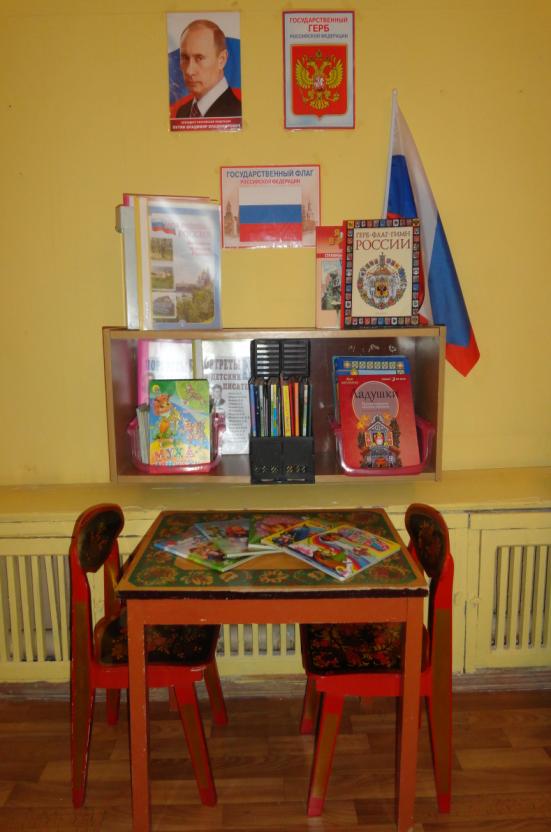 Центр развития сенсорики
Если не мы, но кто же
Детям нашим поможет
Россию любить и знать!
Как важно нам
взрослым не
Опоздать…
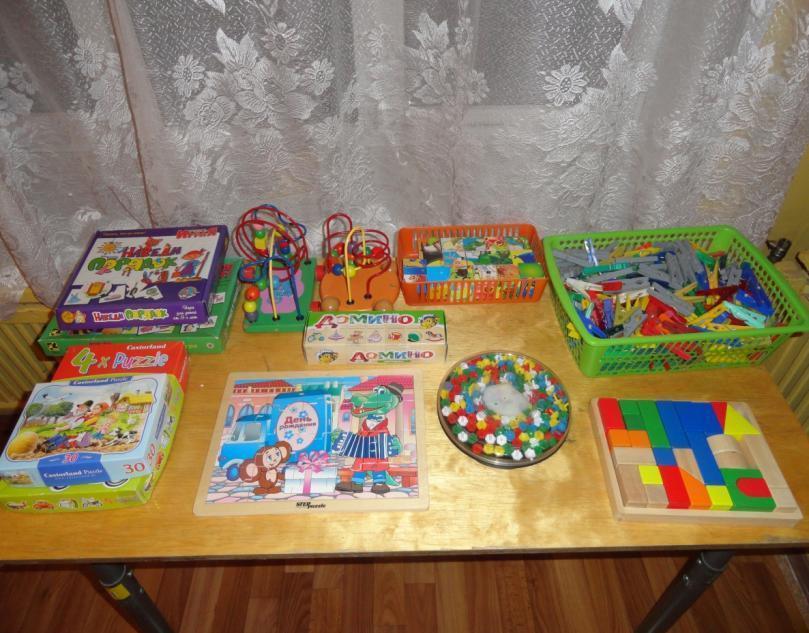 Здесь мозаика и шнуровка,
Все, что нужно для того, 
Чтобы руки стали ловки,
Ну, а ловкими руками
Помогать мы будем маме.
Книжки нам пока
читают,
Воспитатели для нас.
Ежедневно
наступает 
Чтенья книг
желанный час!
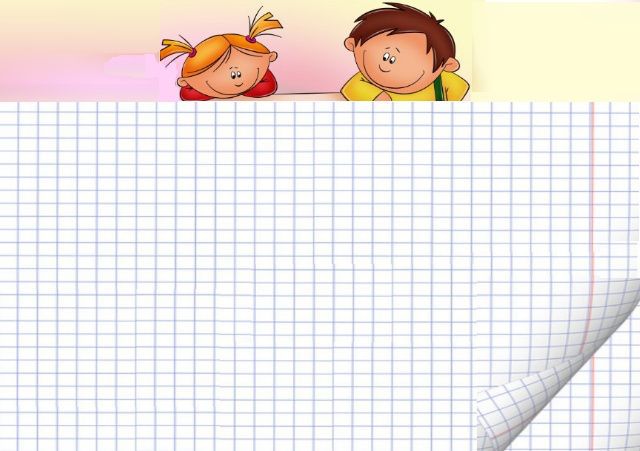 Центр безопасности и конструктивности
Чтобы к труду мы привыкали,Есть конструктивный уголок. Когда игрушки покупали,То думали, что будет толкОт кубиков, конструкторов, стамесок,Напильников, рубанков и гвоздей!Компьютеры нужны теперь для деток!Задумайтесь, родители, скорей!
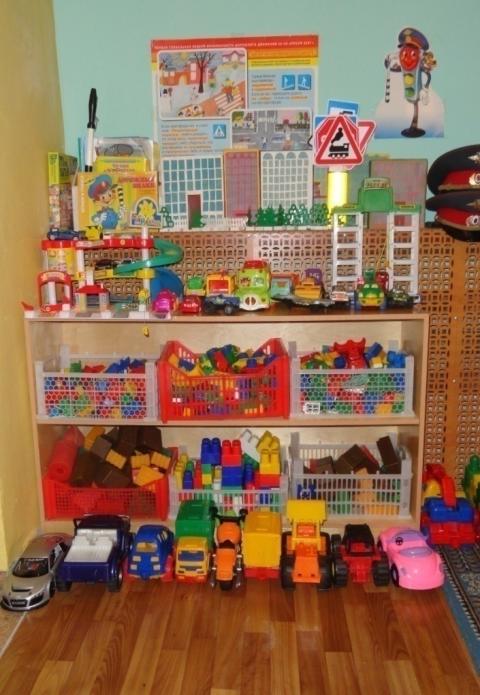 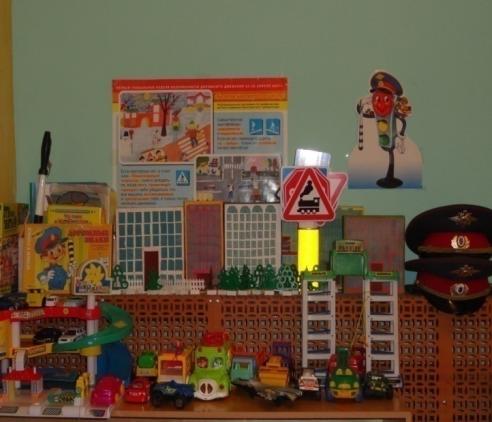 Правила дорожного движения - Это часть Таблицы Умножения: Пешехода надо уважать, На него не надо наезжать.
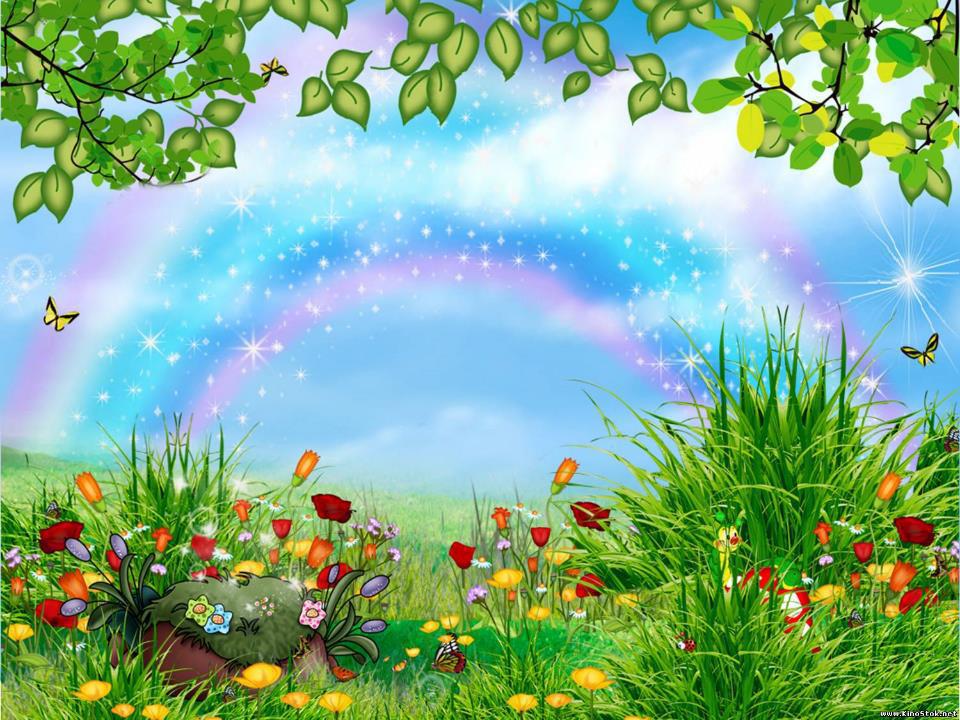 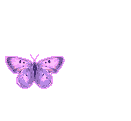 Спасибо за внимание!
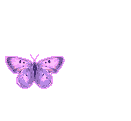 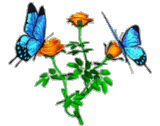